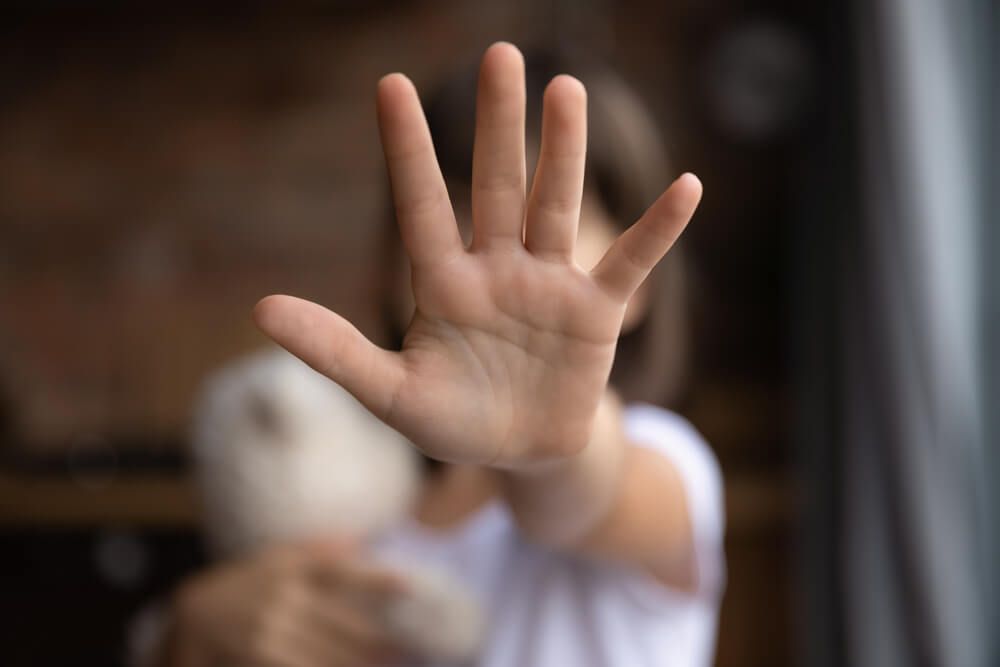 v1-5: who Jesus is

v6-13: how Jesus came              & how he was received
The light who was coming    
                                           (6-9)
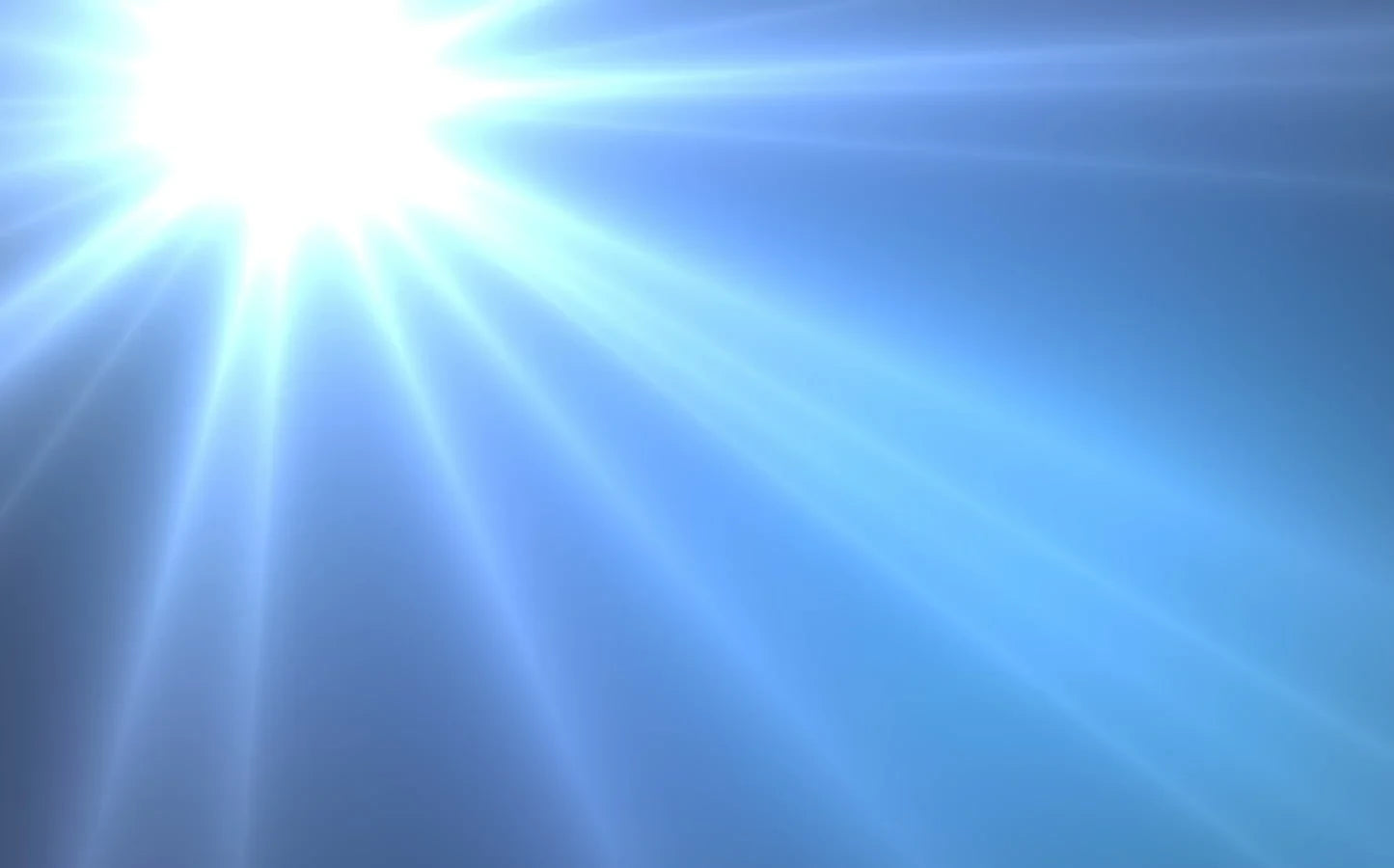 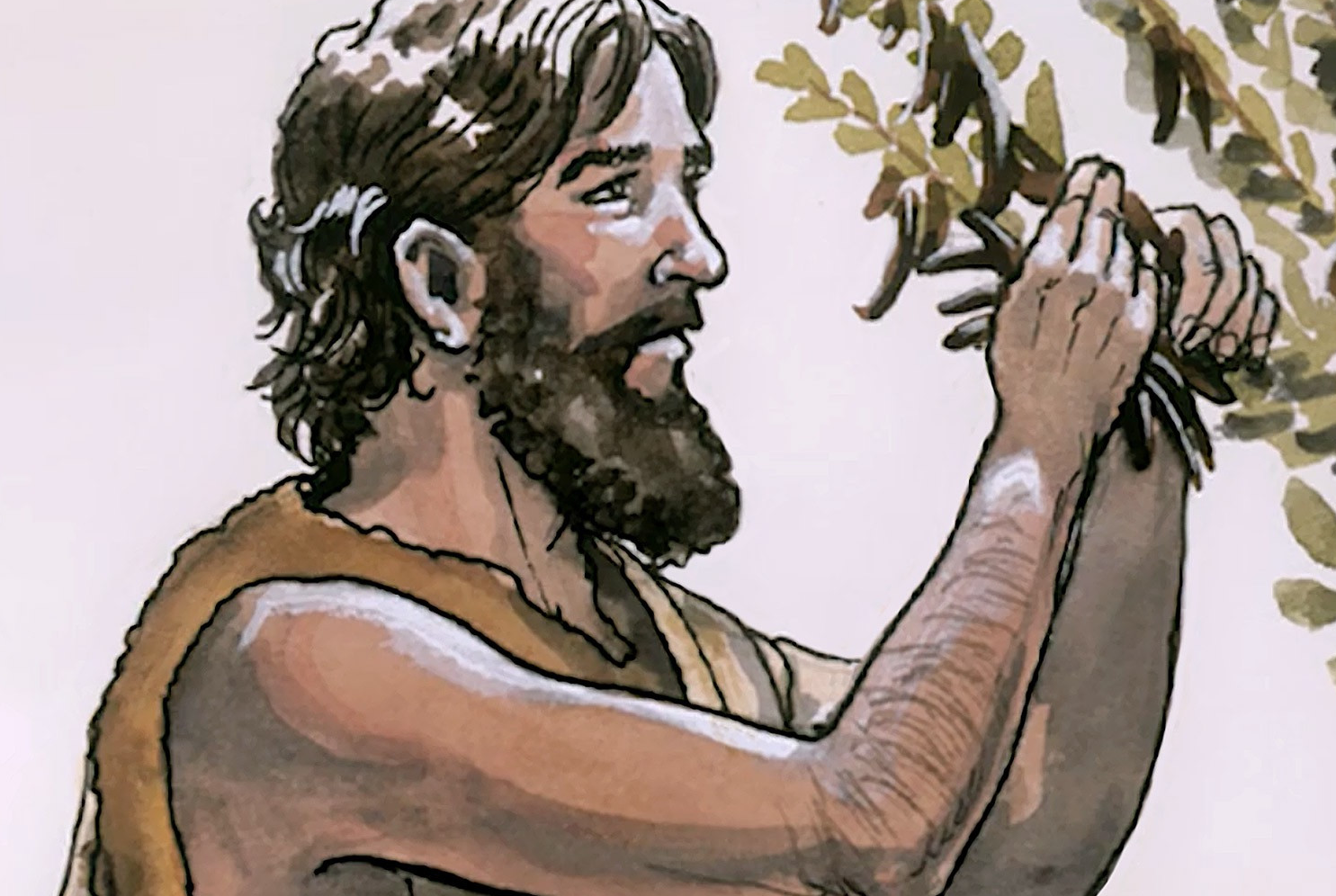 John the Baptist
John the Baptist
was not the Messiah
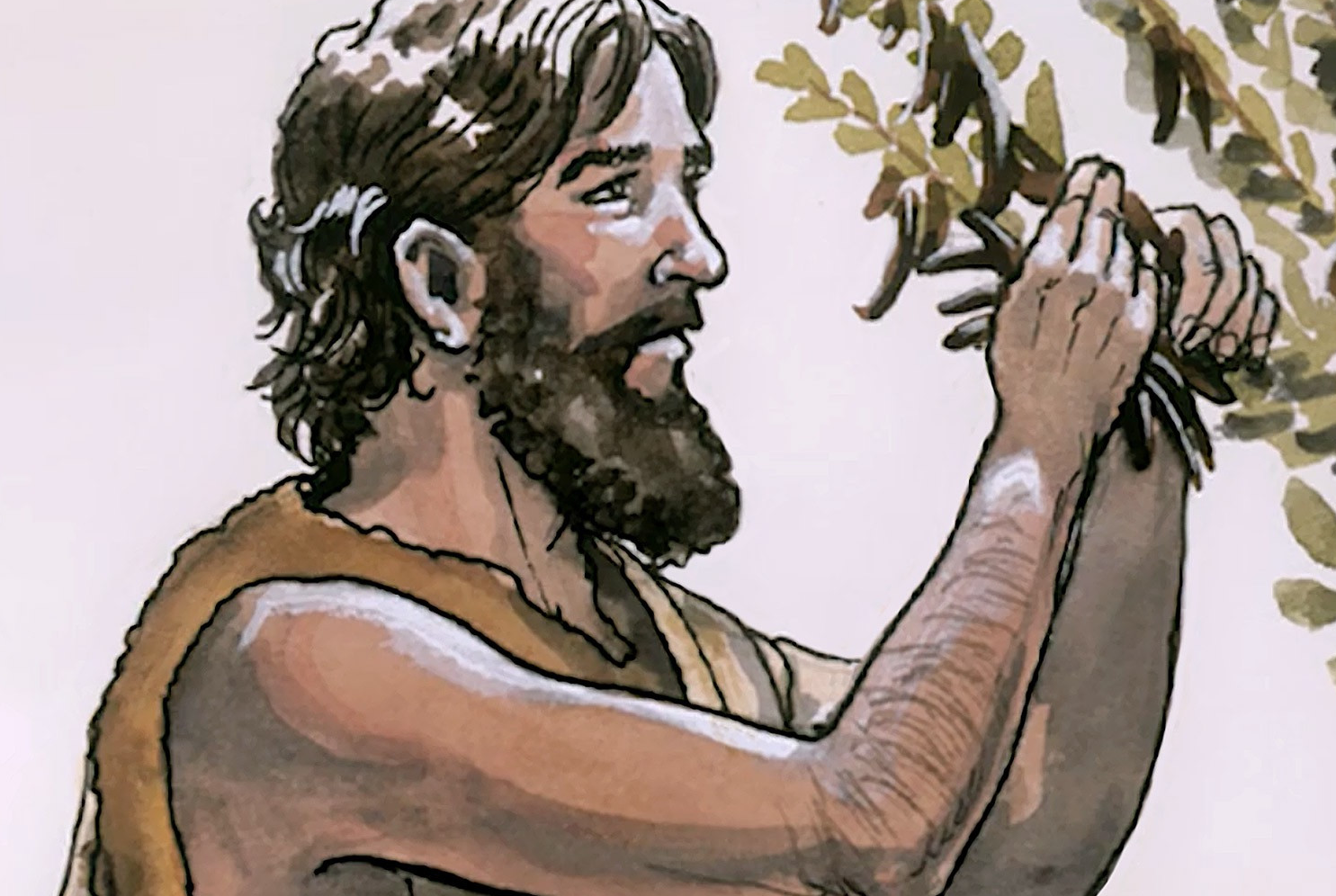 John the Baptist
was a witness to the Messiah
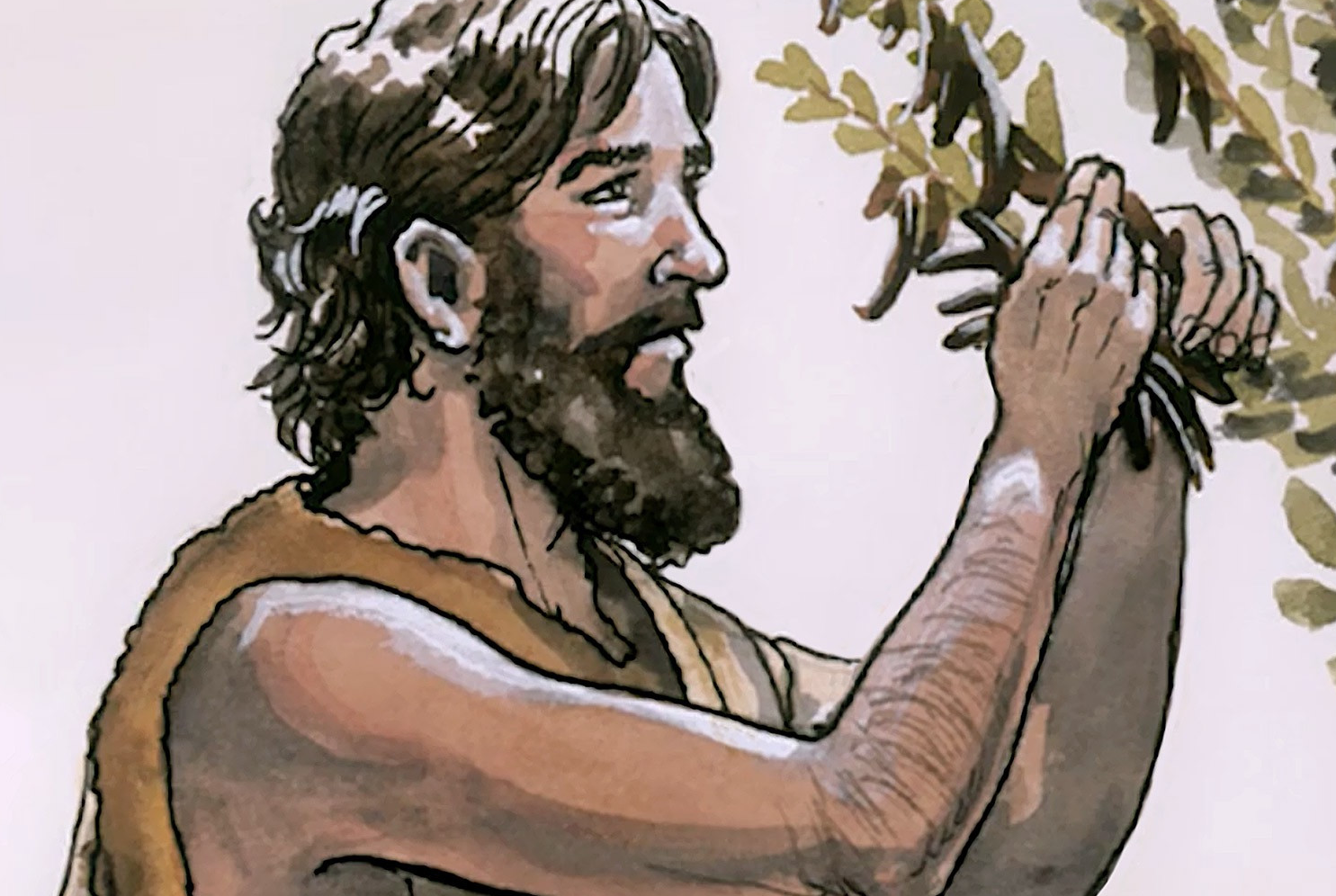 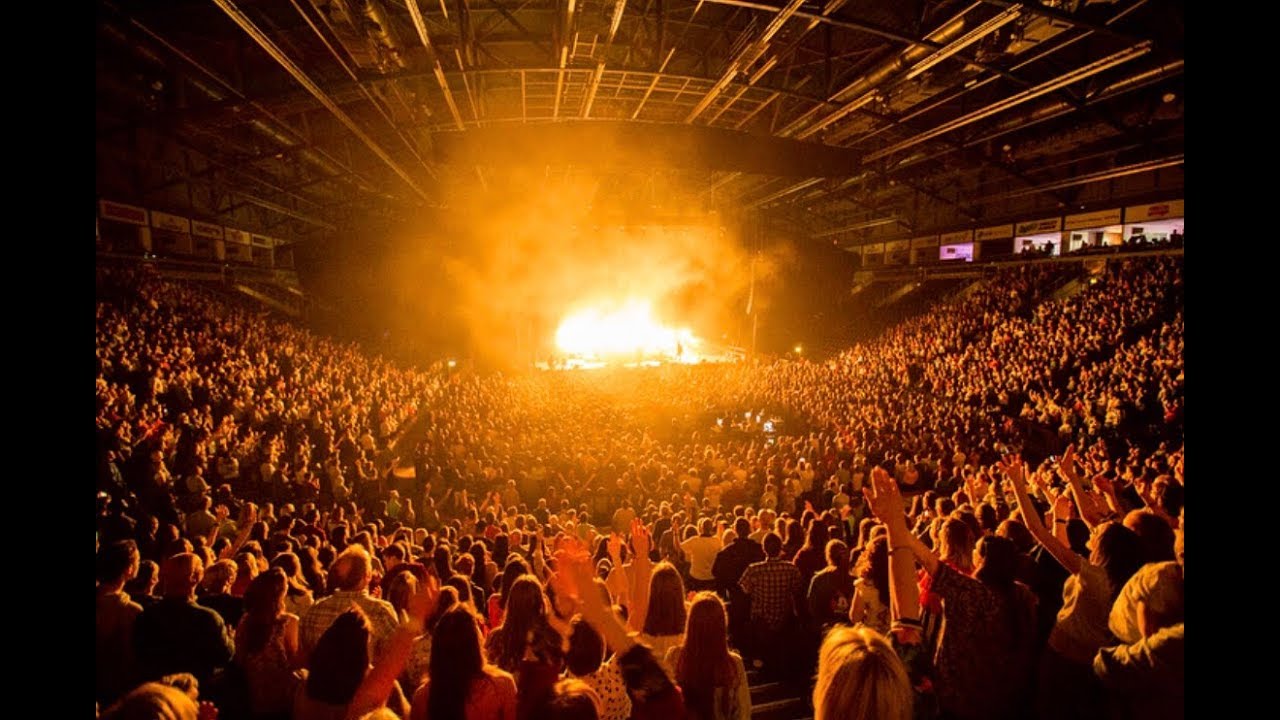 2. The light who has come 
                                       (v10-13)
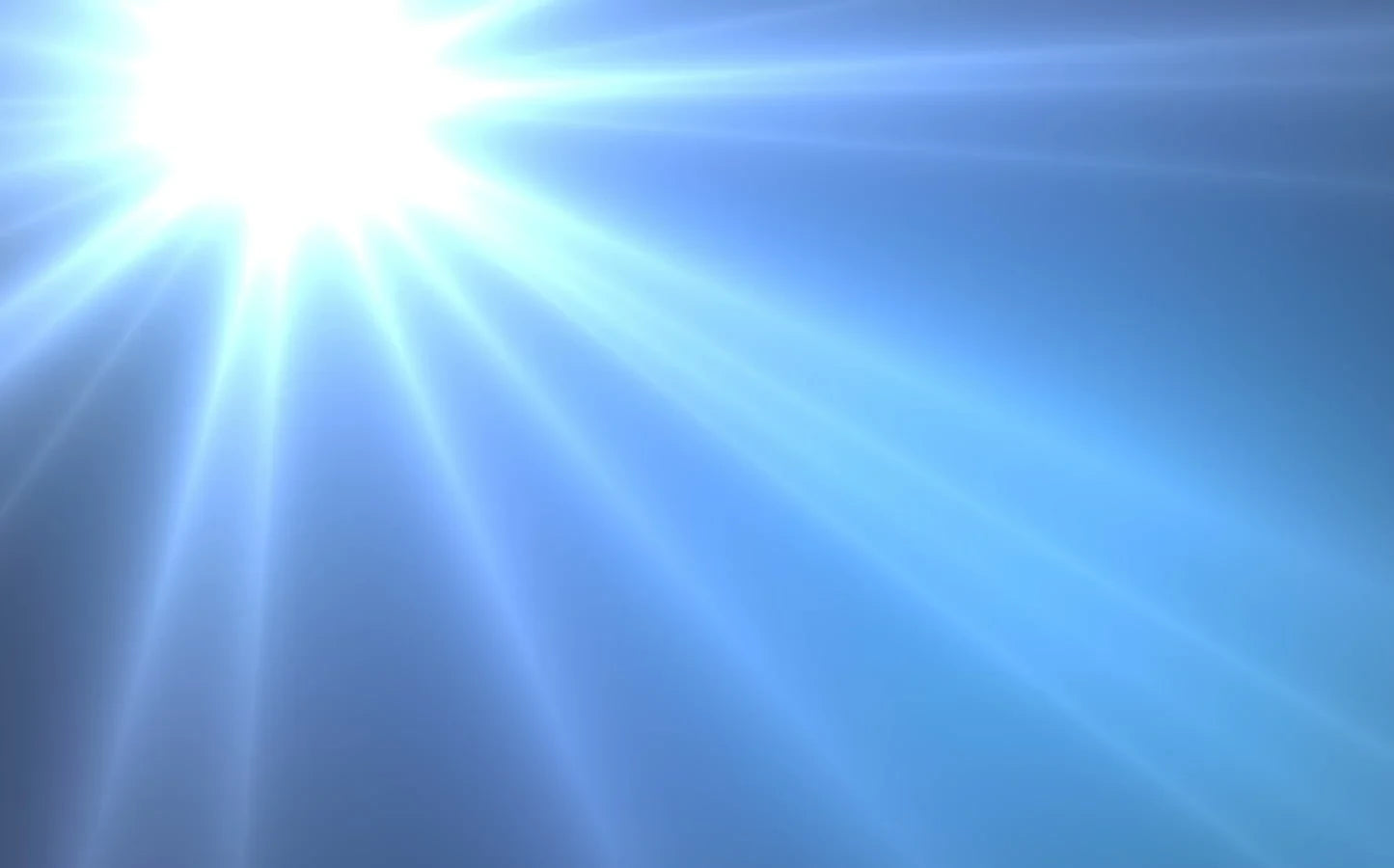 3 responses to Jesus
the world's indifference (v10)
3 responses to Jesus
the world's indifference (v10)
the Jewish people's rejection (v11)
3 responses to Jesus
the world's indifference (v10)
the Jewish people's rejection (v11)
the Christians' faith (v12-13)